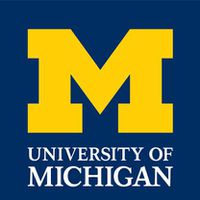 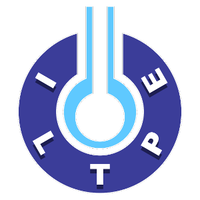 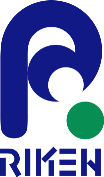 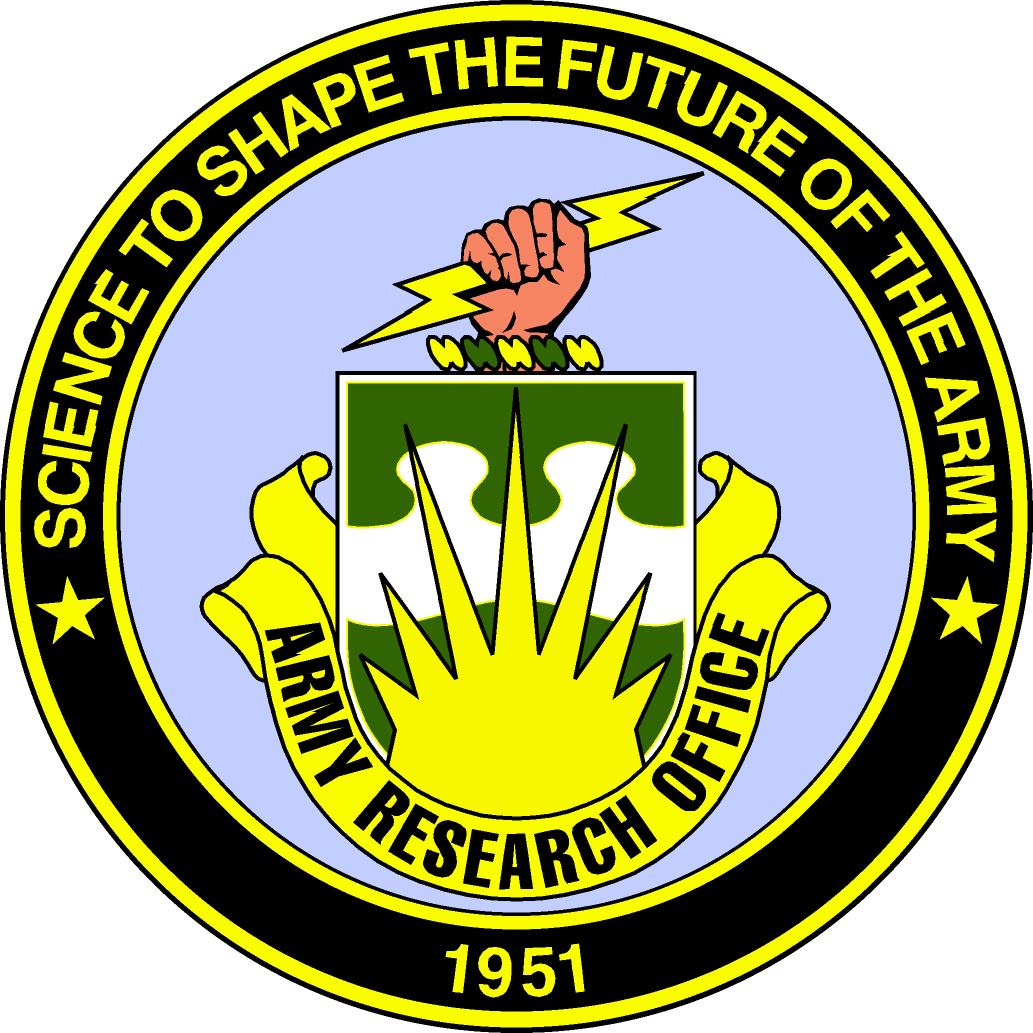 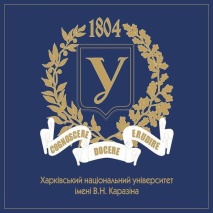 Landau-Zener-Stückelberg-Majorana (LZSM) transitions for interferometry and quantum control

Oleh V. Ivakhnenko1, Sergey N. Shevchenko1, 2 and Franco Nori 3, 4

1Institute for Low Temperature Physics and Engineering, Kharkiv, Ukraine
 2Kharkiv National University, Kharkiv, Ukraine
3RIKEN, Japan
4University of Michigan, Ann Arbor, USA


This research is sponsored by the Army Research Office


For details:O. V. Ivakhnenko, S. N. Shevchenko, F. Nori, "Quantum Control via Landau-Zener-Stückelberg-Majorana Transitions ", in preparation (2022).
[Speaker Notes: *Упоминание гранта.*Ссылка на обзор. For details see Ref 1. поменять название обзора.]
2
Two-Level Systems
Many different systems  behave as driven qubits
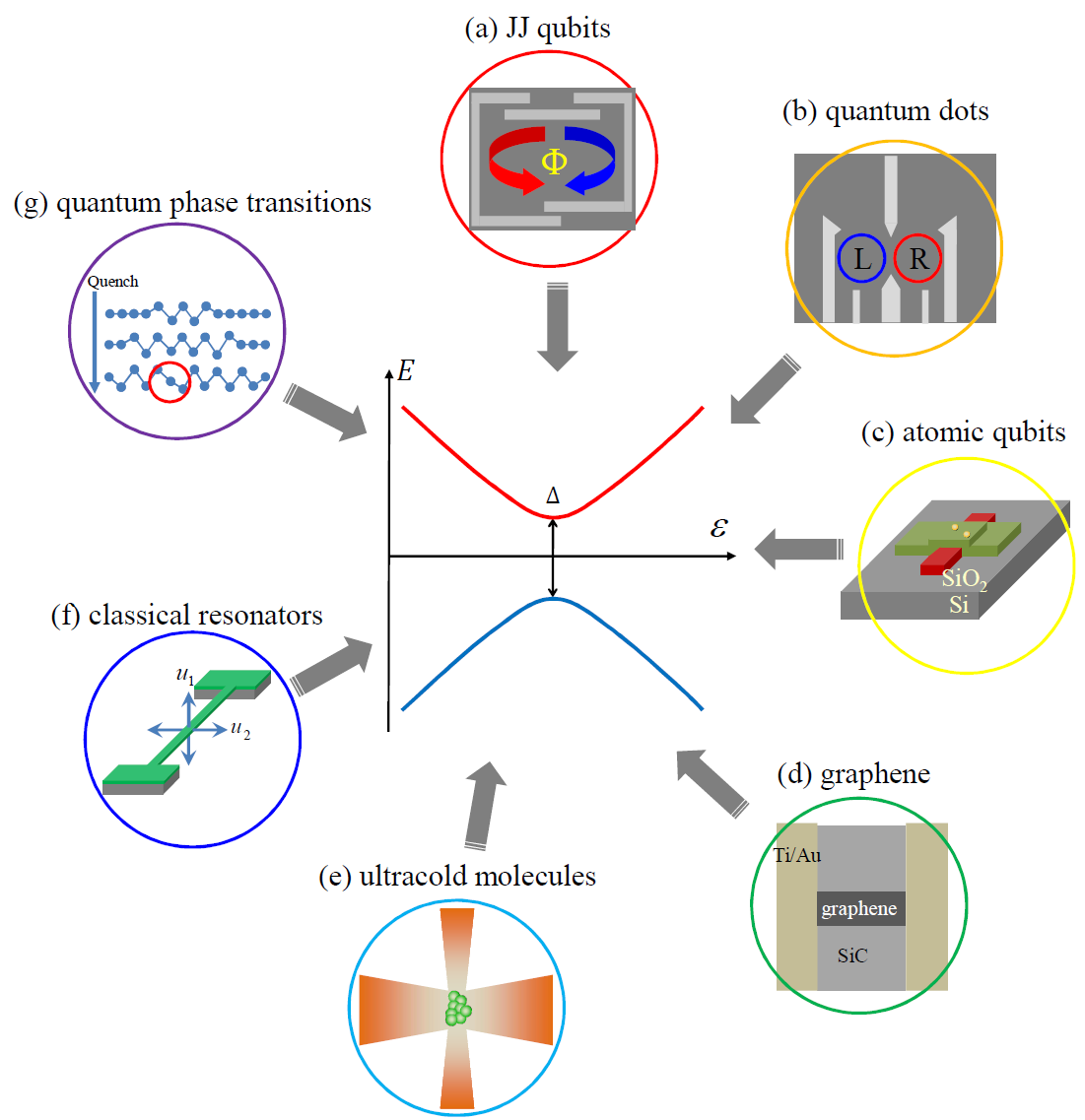 Two-level systems are important in quantum mechanics.  

When driven, such systems experience transitions, which are important for both system characterization and control.
Qubit state:
Hamiltonian of a qubit:
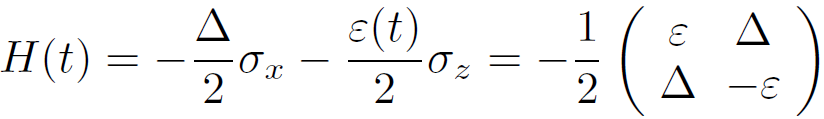 [Speaker Notes: *Двухуровневая система одна из базовій и распротсраненніх в природе]
3
Energy levels of two-level system
E
E
E
(a)
(b)
(c)
P+
PLZSM
PSt
We solve the “adiabatic”Schrödinger equation
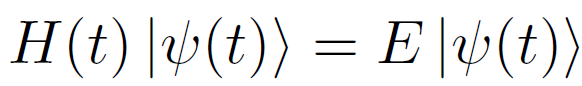 Δ
Δ
Δ
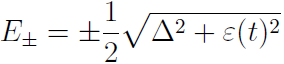 Thus, we obtain the adiabatic energy levels:
ε(t)
ε(t)
ε(t)
0
0
0
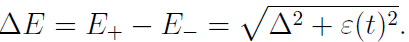 Energy difference:
Double passage
Single passage
Cyclic driving
t
t
t
[Speaker Notes: -Подровнять
*Подписать single passage Double multiple
*Dynamics of energy levels
E(t)Three regimes of driwing]
4
Dynamics: Zener’s approach
Schrödinger equation:
This is the most general approach, 
which provides analytical results 
for both probability and phases,
when there is a linear excitation.
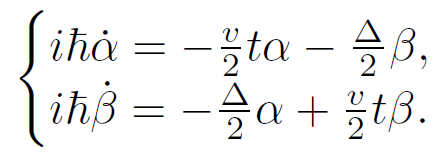 The second-order differential equations for parabolic cylinder special functions
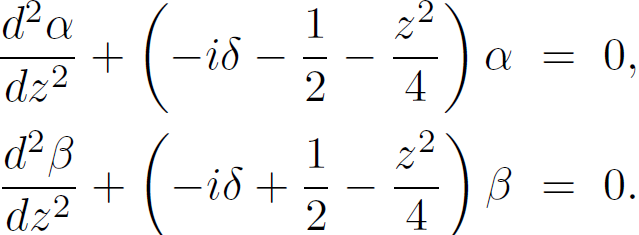 time variable
where
parameter of adiabaticity
Solution  in terms of parabolic-cylinder Weber functions
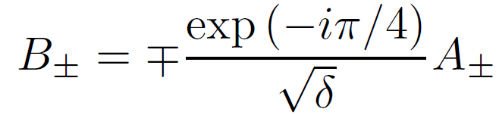 where
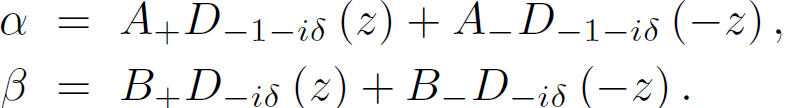 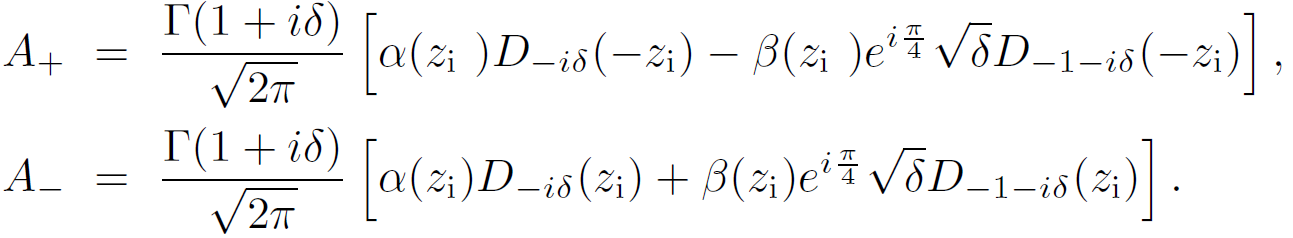 For Majorana’s approach: see poster P. Kofman et al. G00.00187
Using the asymptotics we find probability
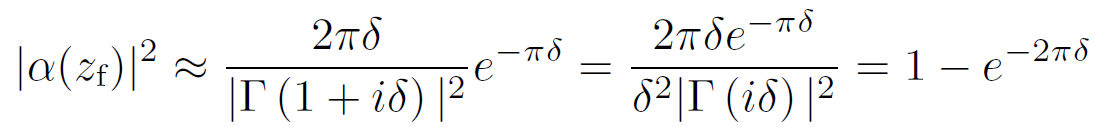 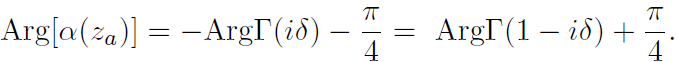 and phase change
[Speaker Notes: There are different approaches ref. Polina G00.00186
*Включить уравнение Шредингира
*Определить delta и P_lzsm
Порезать слова на слайде.Tau записать в Z И добавить определение \deltaZener time немного переписать]
5
Landau-Zener-Stückelberg-Majorana (LZSM) transition: 
Transfer Matrix (TM) Evolution
Diabatic (transition, impulse)
Adiabatic (transitionless) between transitions
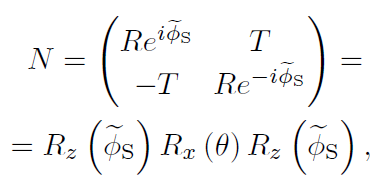 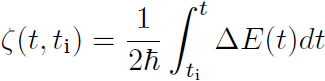 Reflection:
Excitation probability:
Transmission:
Total evolution matrix for a single LZSM transition:
Stokes phase:
[Speaker Notes: Определить P_LZSM и привести их к одному виду по всей презентации.
Разным цветом адиаб и диаб. эволюция]
6
Occupation conservation transition
Consider the superposition initial condition:
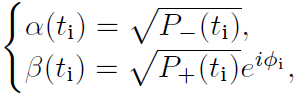 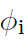 where           is the initial phase difference.
From the total evolution matrix we find the final occupation probability
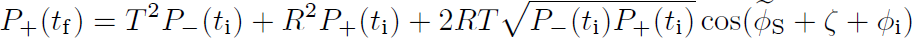 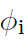 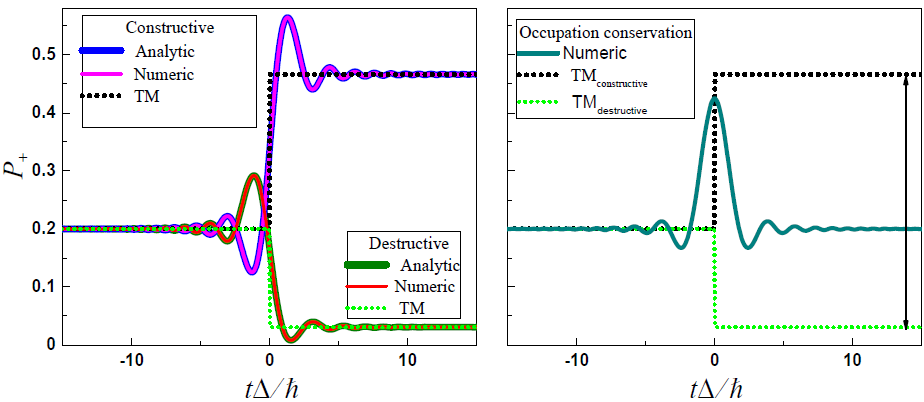 Initial occupation probability is included in the range of possible values 
of the final occupation probability, which is defined by varying
[Speaker Notes: *Occepation conservati on check. 2 in one slide.
*3 box simpler
*Возможно обьеденить со следующим слайдом.Рисунок со вторім боксом]
Repetitive (or cyclic) passage
7
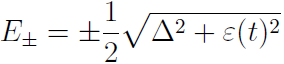 Energy levels 				     Driving signal
Transition moments		                               and
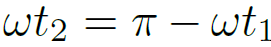 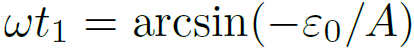 [Speaker Notes: Возможно разделить на 2 слайда 1. смысл АИМ 2. результат АИМ. Adiabatic Impulse Model
подвигать]
Repetitive (or cyclic) passage
8
Time moments of transition evolution
			         and
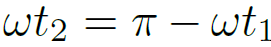 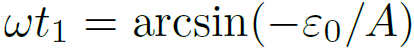 Adiabatic evolutions:
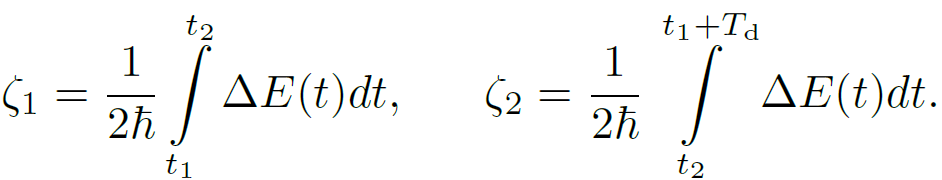 One-period evolution matrix
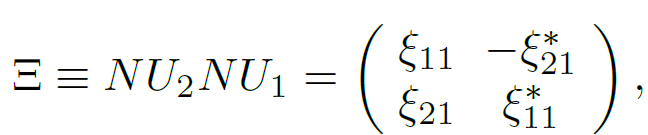 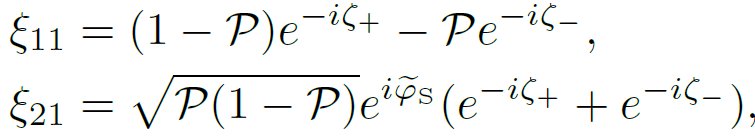 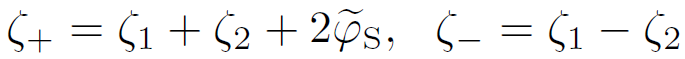 Dynamics of upper level occupation probability
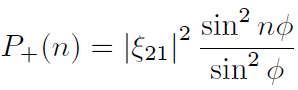 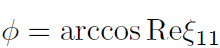 [Speaker Notes: Возможно разделить на 2 слайда 1. смысл АИМ 2. результат АИМ. Adiabatic Impulse Model]
Dynamics of the upper-level occupation probabilitywith repetitive passage can be used to control quantum systems
9
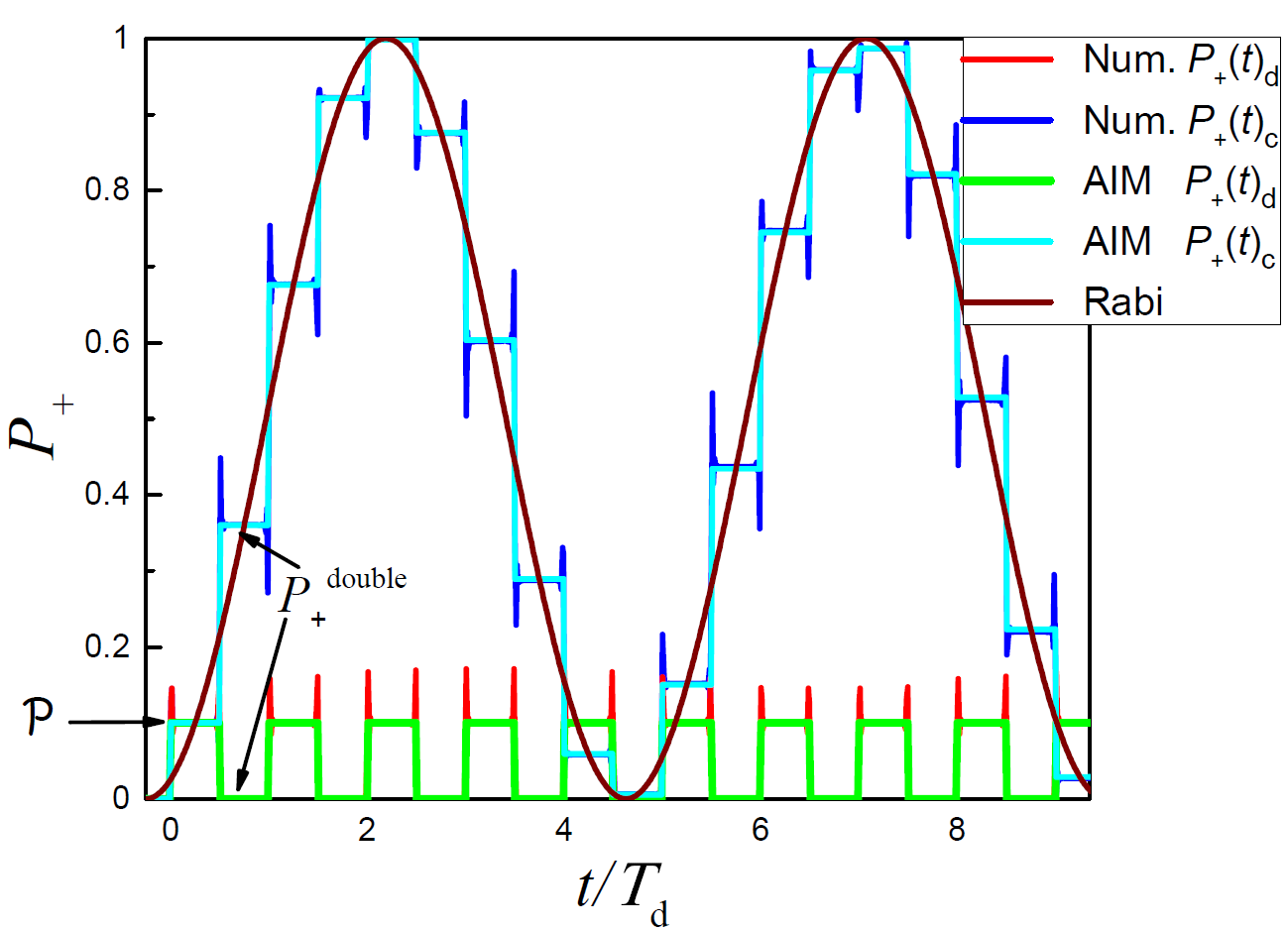 Rabi frequency in the Adiabatic Impulse Model (AIM)
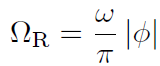 Constructive condition
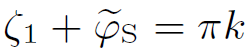 Destructive condition
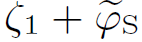 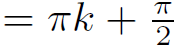 [Speaker Notes: This is needed for control quantum systemdПоставить P_lzsm]
10
INTERFEROMETRY: Averaged probability
can be used to obtain parameters of the system
Adiabatic limit
Diabatic limit
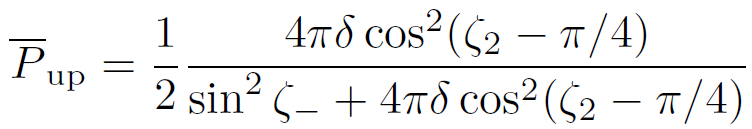 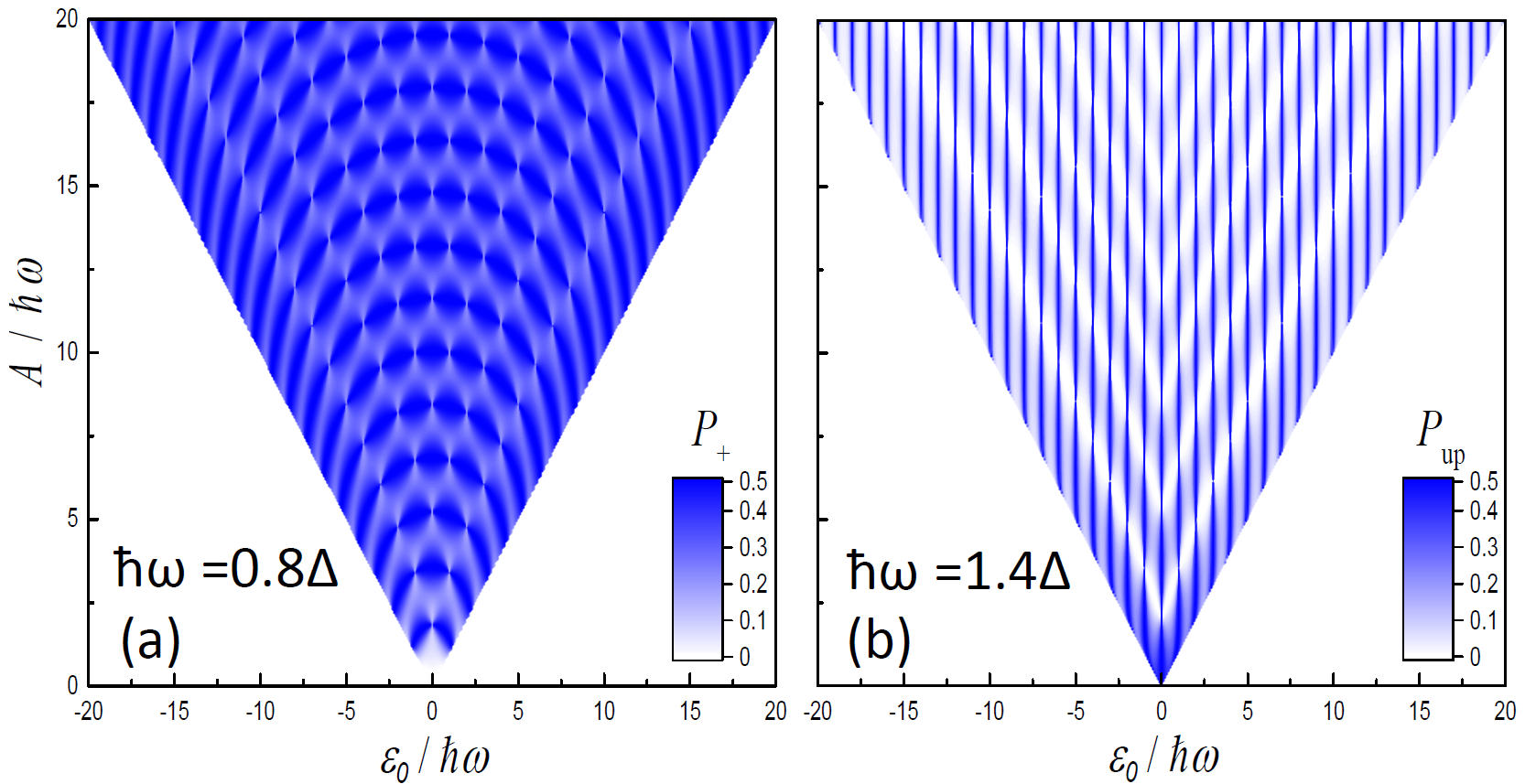 [Speaker Notes: It’s needs to getting parameters of the system
Сделать одинаковые P]
Quantum LZSM gate
11
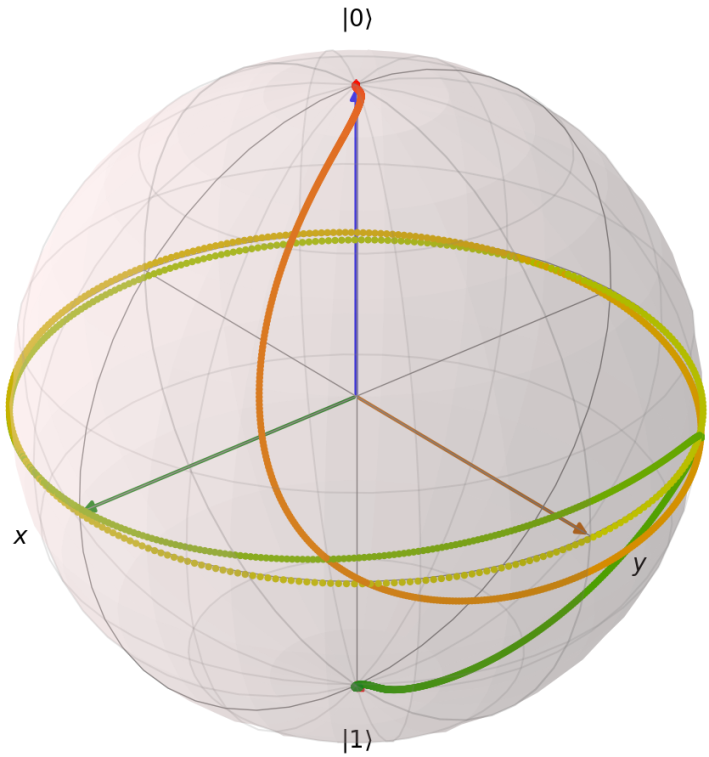 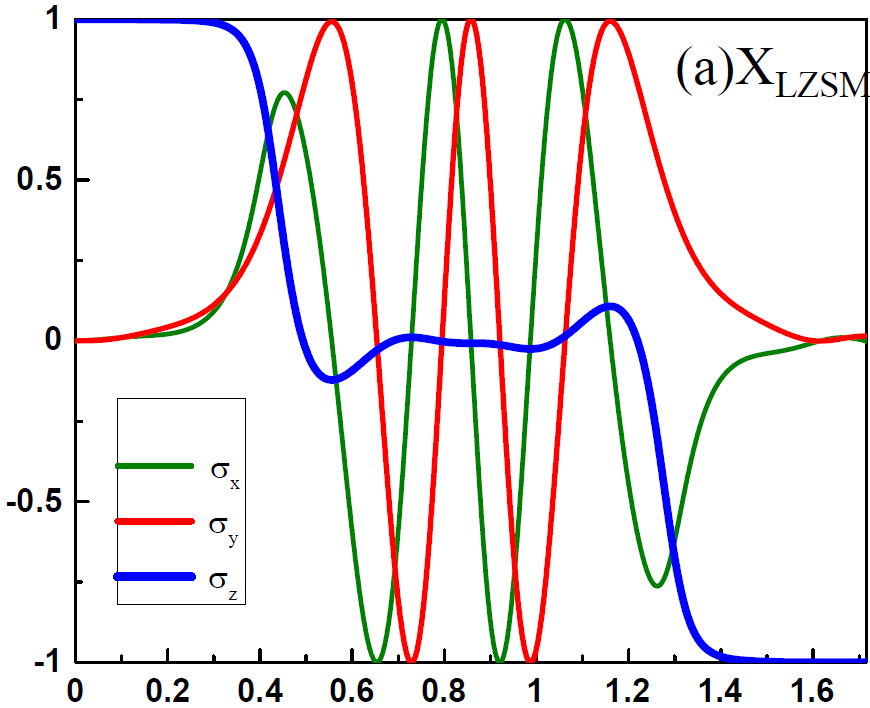 Quantum gates can be realized using LZSM transitions.
For example, consider realization of X (NOT) gate via two LZSM transitions with constructive interference.
Dynamics on Bloch sphere
Dynamics in Bloch coordinates
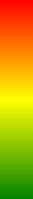 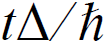 Experiment: see Campbell et al., PRX (2020).Theory: see the next talk A. Ryzhov et al. Q38.00011
[Speaker Notes: *References Campbell and Artem
Закрасить вторую единицу
ПОДВИГАТЬ]
Summary
LZSM transitions can display: constructive enhancement, destructive suppression, and occupation conservation
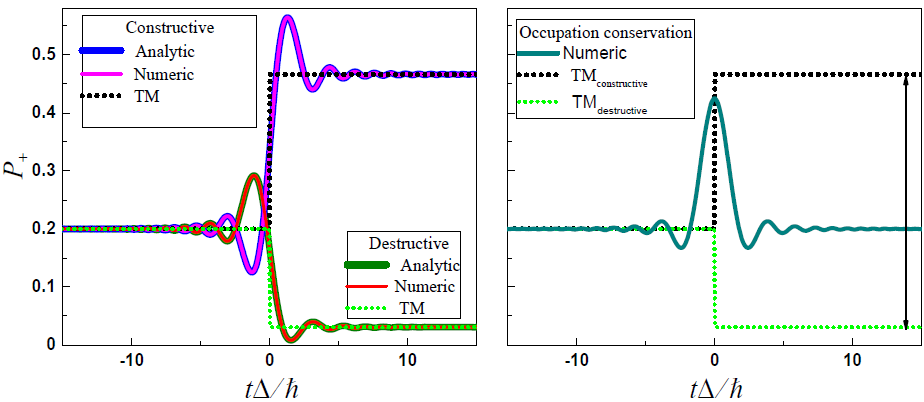 P+
Δ
For details see:   O. V. Ivakhnenko, S. N. Shevchenko, F. Nori, 
"Quantum Control via Landau-Zener-Stückelberg-Majorana Transitions ", in preparation (2022).
[Speaker Notes: *Less words more figures. Сменяющие друг друга картинки. 1 и 3 обьединить. 2 разбить на 2.Разбить на 2 слайда 3 вывода
Показать сначала 2 рисунка а потом третий.]
Summary
LZSM transitions can display: constructive enhancement, destructive suppression, and occupation conservation
An avoided-level crossing includes adiabatic evolution, 
    non-adiabatic transitions, and quantum interference. 
LZSM model is an important tool for characterizing and controlling quantum systems.
P+
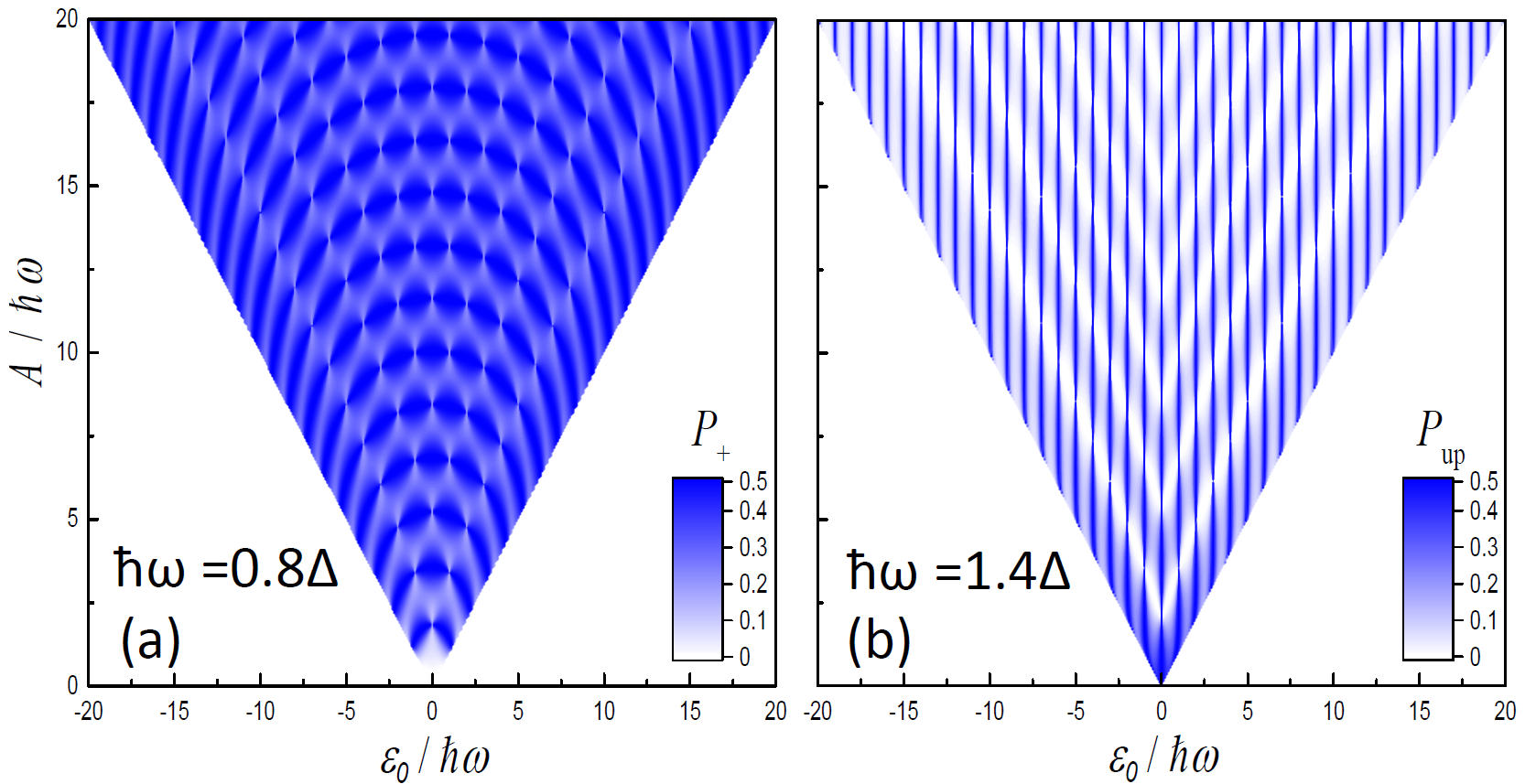 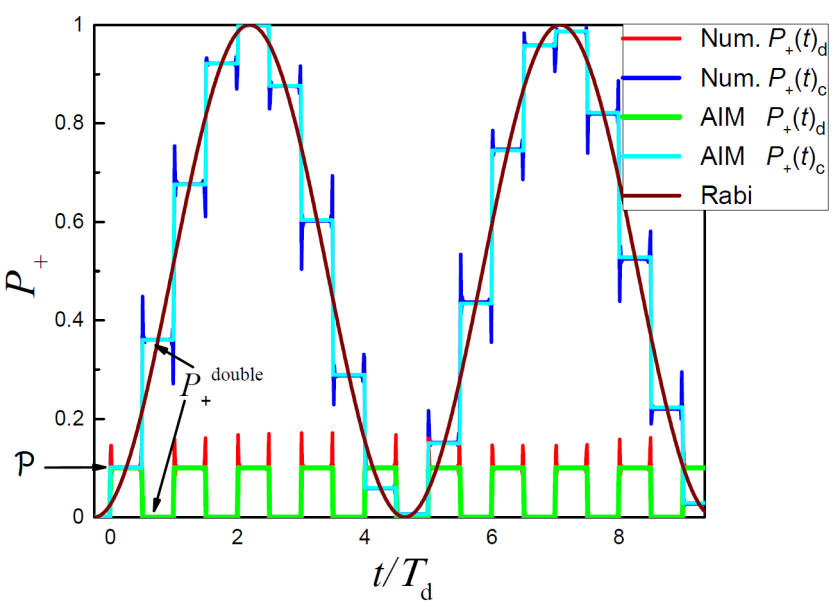 Δ
For details see:   O. V. Ivakhnenko, S. N. Shevchenko, F. Nori, 
"Quantum Control via Landau-Zener-Stückelberg-Majorana Transitions ", in preparation (2022).
[Speaker Notes: *Less words more figures. Сменяющие друг друга картинки. 1 и 3 обьединить. 2 разбить на 2.*Разбить на 2 слайда 3 вывода
Калибровка и контроль.]